Universidad Nacional Autónoma de México
Escuela Nacional de Trabajo Social
Centro de Investigación y Estudios de Trabajo Social en Gerontología
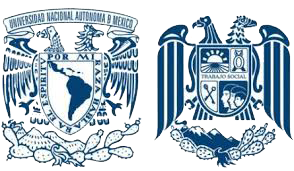 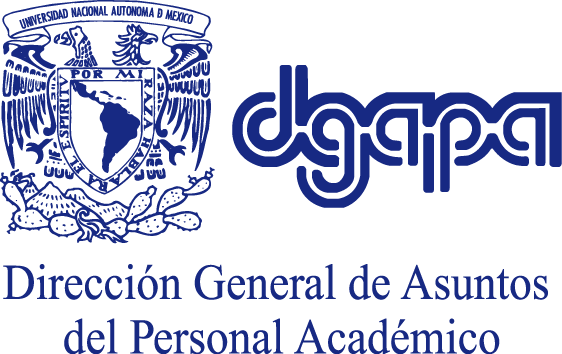 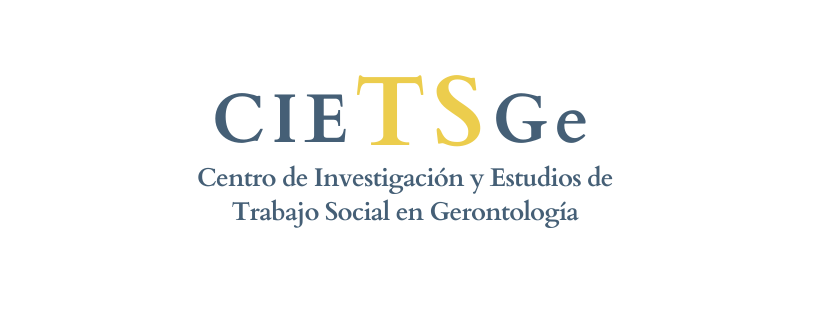 2° Seminario internacional y multidisciplinario de los cuidados paliativos y tanatología para la atención de personas con pronóstico corto de vida y sus familias.
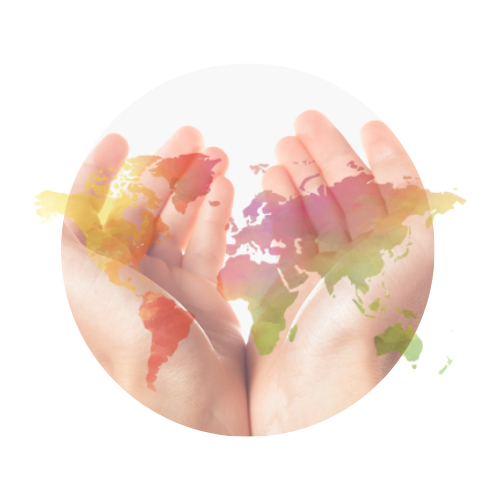 Nombre de la ponencia

Grado y nombre completo del (la) ponente

Institución de adscripción
Fecha de la ponencia
Proyecto PAPIME PE307121
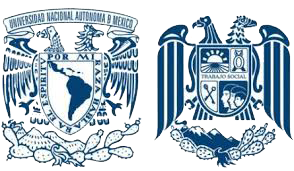 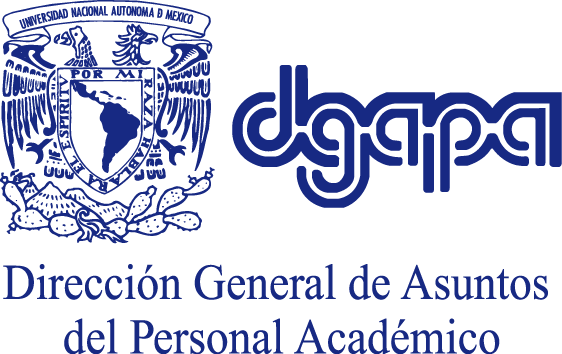 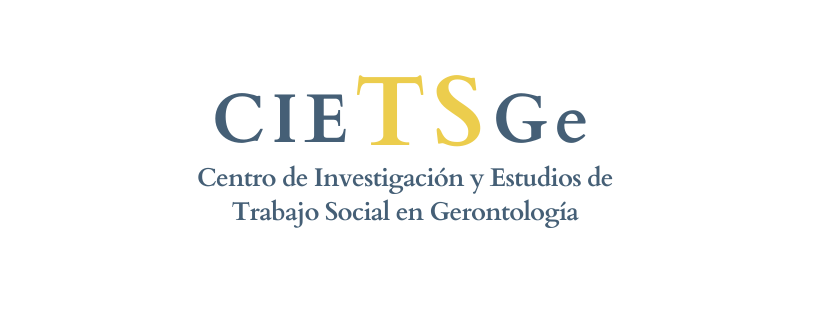 ¡Gracias por su atención!